Nastavenia nástrojov v Gimpe
PPpM
Osnova
Vlastné štetce a vzorky
Dynamika
Kanály
Cesty
Vlastný štetec/vzorka
Vytvorenie: 
Výber časti obrázka
Upraviť (Edit)
Vložiť ako štetec/vzorku (Paste as brush/pattern) 
Použitie:
Štetec, Ceruzka, Plechovka, Guma, Rozprašovač, (Perspektívne), Razítko, Náplasť, Zmena ostrosti, Prst, Zmena svetlosti,
Použitie vlastného štetca
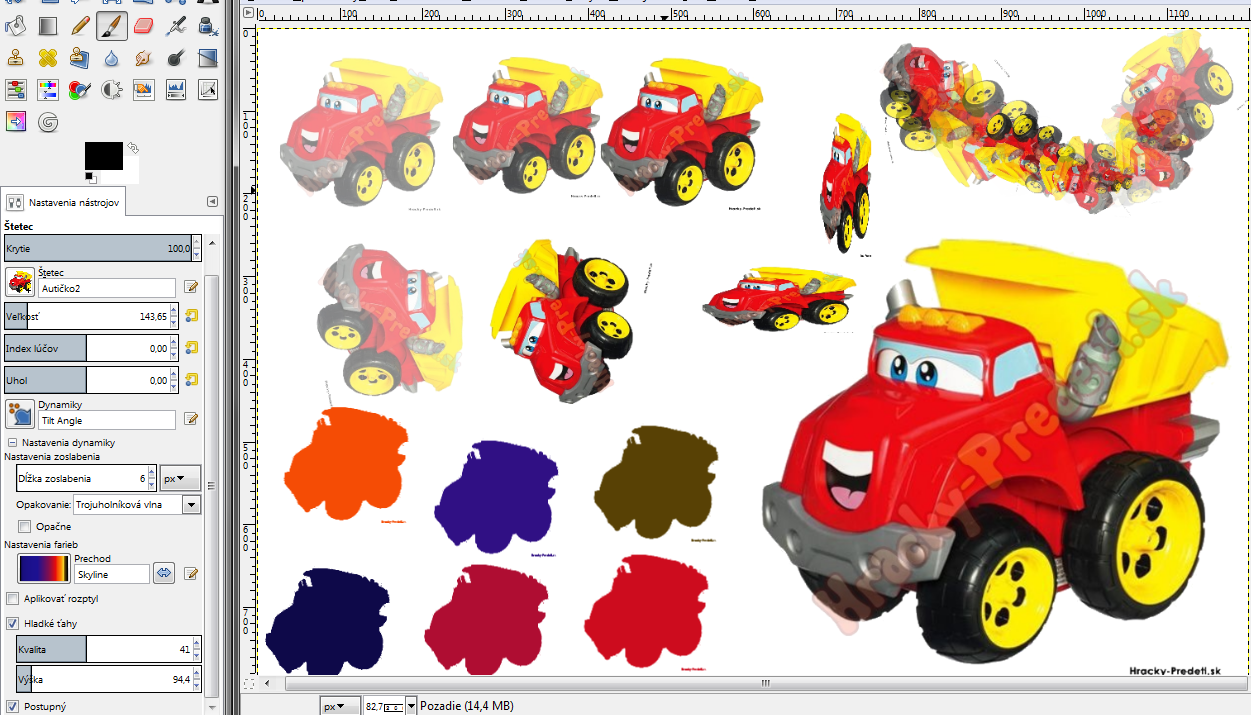 Dynamika
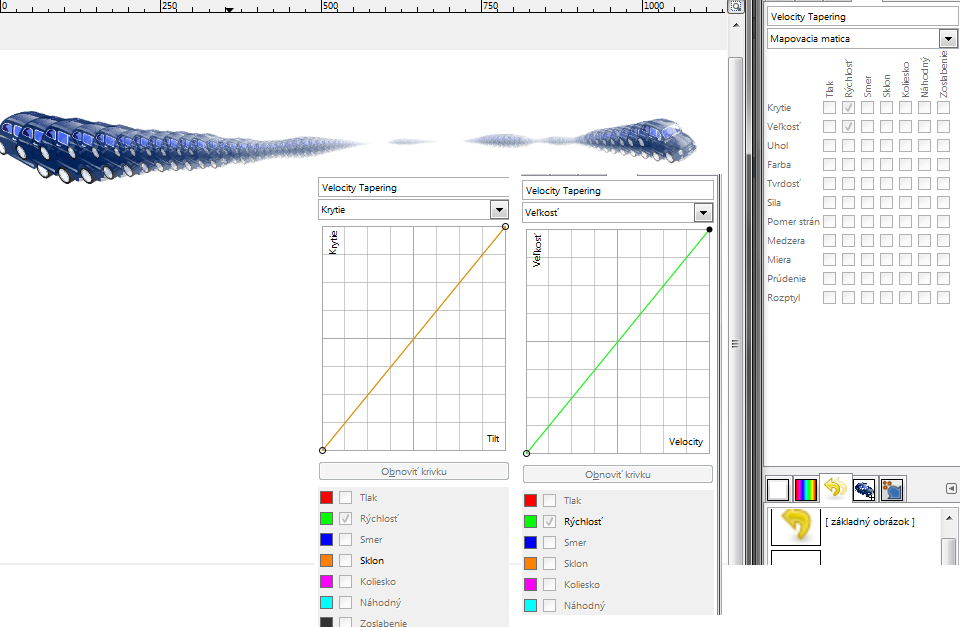 Použitie dynamiky
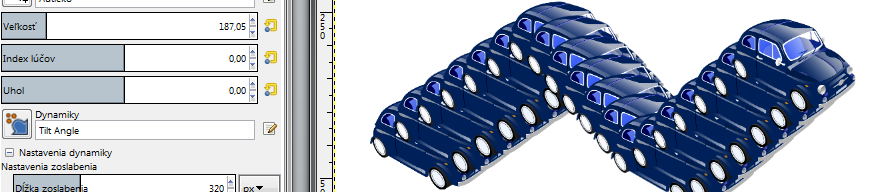 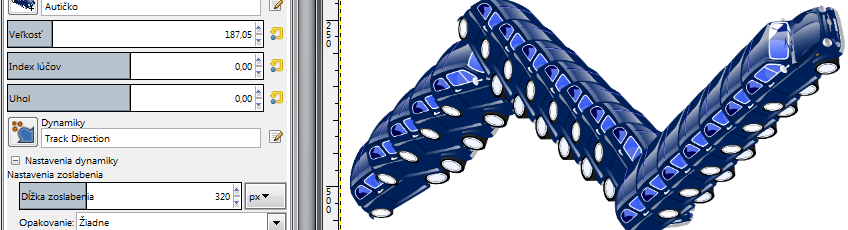 Použitie zoslabenia a dynamiky
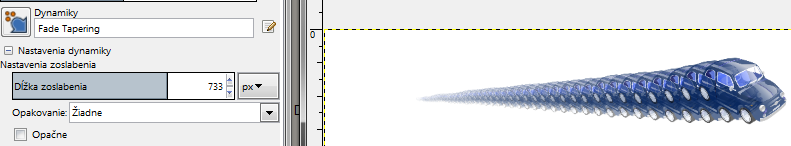 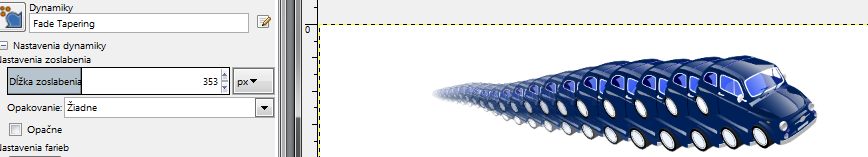 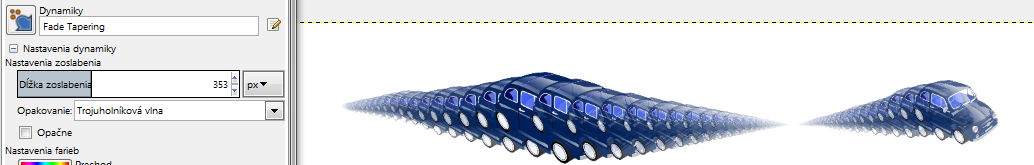 Použitie zoslabenia a dynamiky
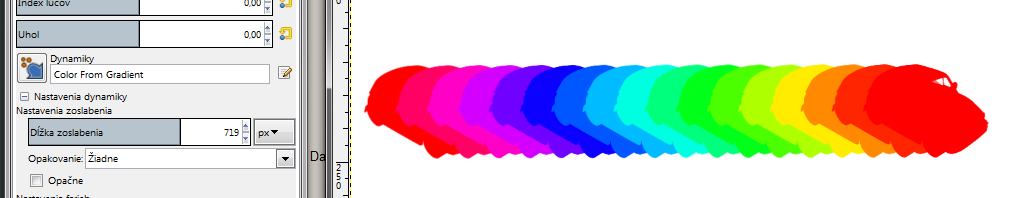 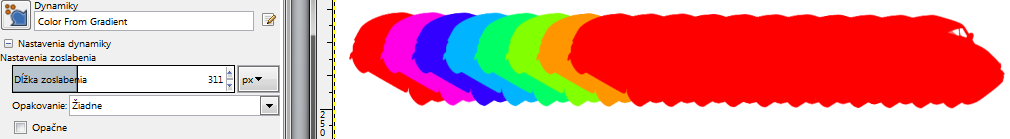 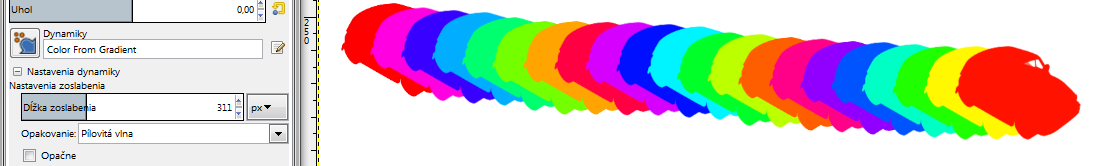 Vytvorenie vlastnej dynamiky
Postup: Okná, Dokovateľné nástroje, Dynamika maľby
Umožňuje dynamiku 
Upraviť (vlastnú)
Vytvoriť novú
Duplikovať existujúcu
Odstrániť
Obnoviť
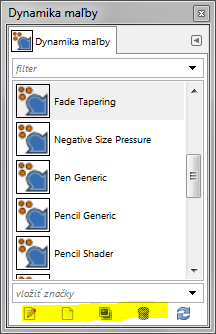 Vytvorenie vlastnej dynamiky
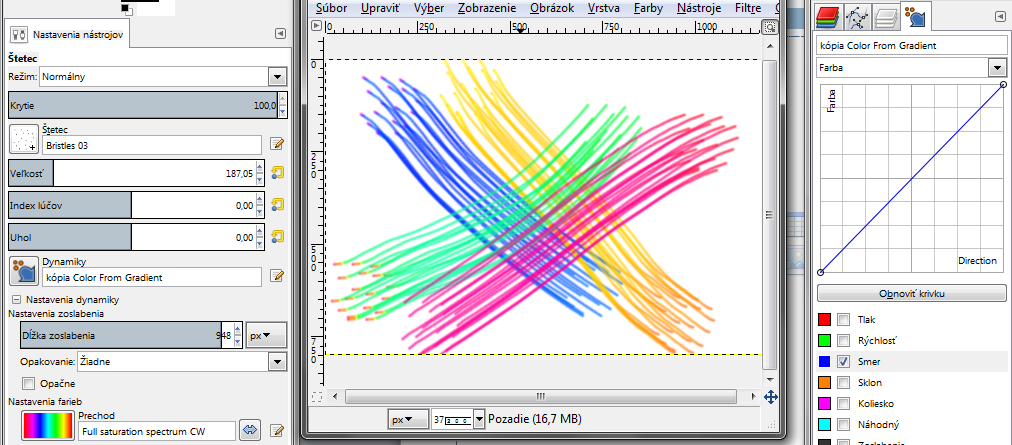 Vytvorenie vlastnej dynamiky
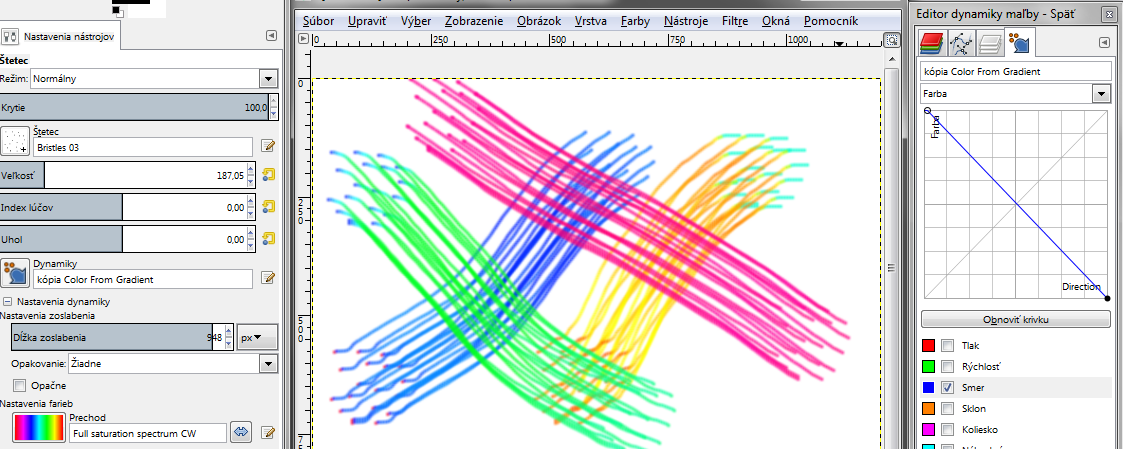 Vytvorenie vlastnej dynamiky
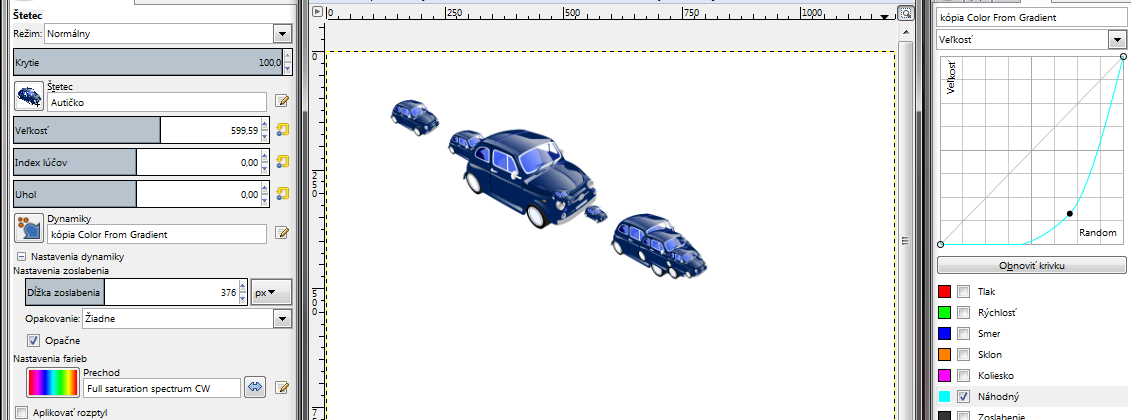 Vytvorenie vlastnej dynamiky
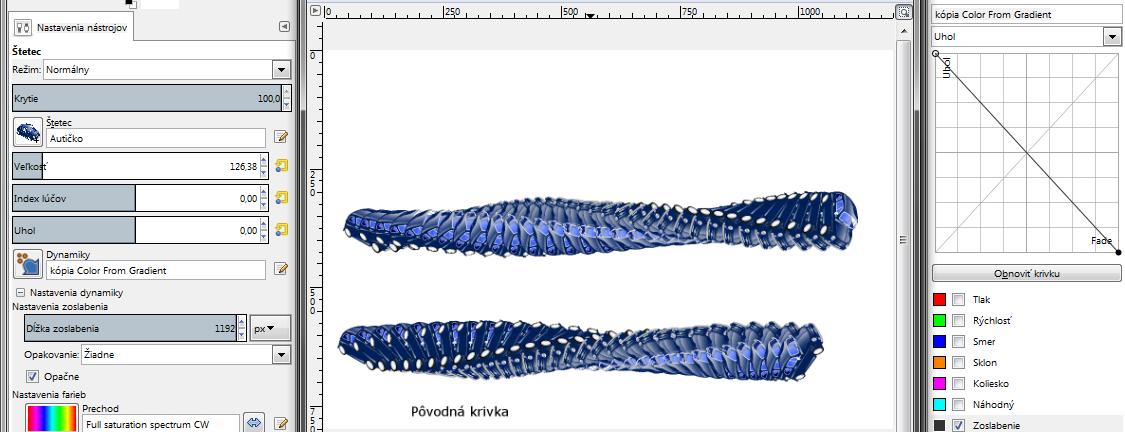 Vytvorenie vlastnej dynamiky
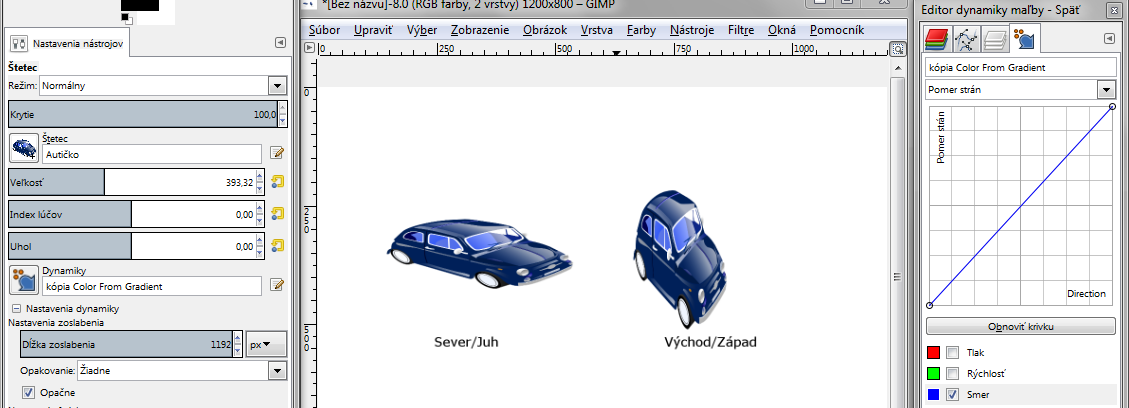 Výber
Plávajúci, Zjemniť, Zaostriť, Zmrštiť, Zaostriť, Okraj, Deformovať, Zaoblený obdĺžnik
Uloženie do cesty, do kanála.
Výber
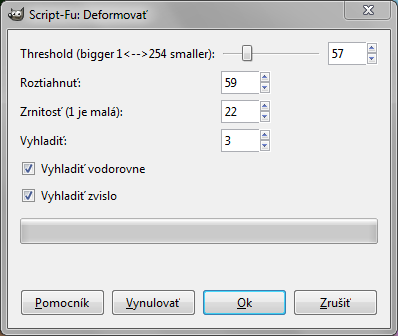 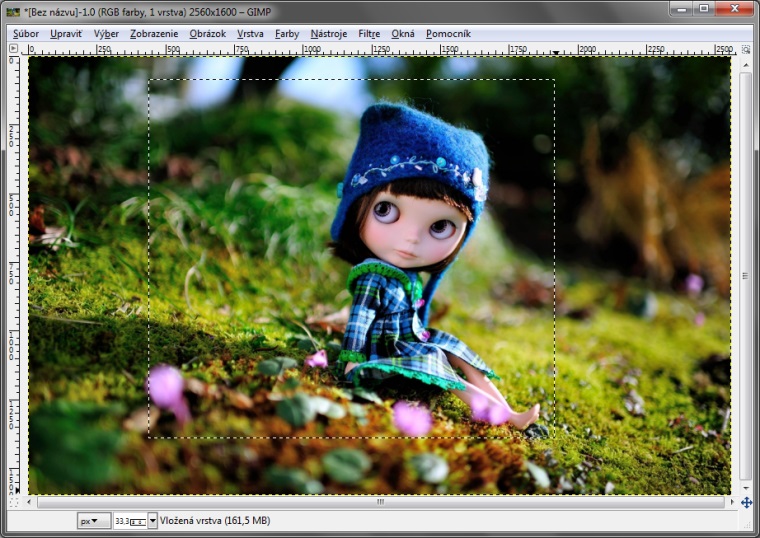 Postup
Obdĺžnikový výber
Výber, Deformovať
Výber, Plávajúci
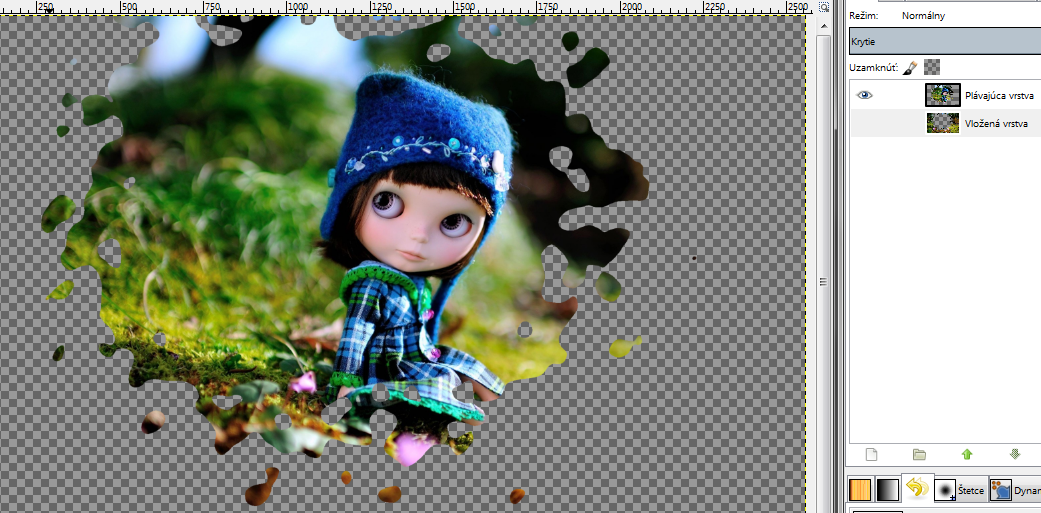 Kanály
Zobrazenie: Okná, Dokovateľné nástroje, Kanály

Kanály reprezentujú jednotlivé farby (RGB) + Alfa

Kanály ovplyvňujú celý obrázok (na rozdiel od vrstiev)

Rozdiel pri kliknutí na oko alebo názov kanála
Kanály
Čiary zhora:
Kreslenie čiernou farbou - normálne
Kreslenie pri vypnutom (postupne)RGB kanáloch
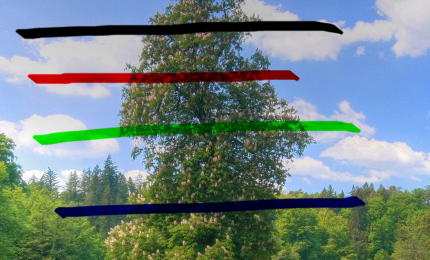 Kanály
Postupne pôvodný obrázok, bez R, G, rep. B kanála
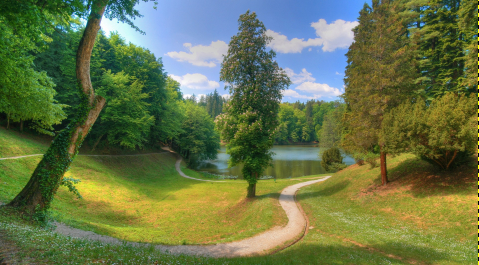 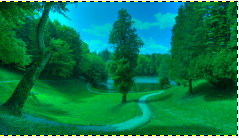 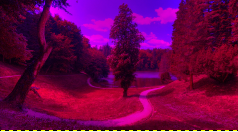 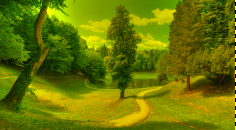 Výber do kanála
Nepravidelný výber, zjemnenie cca 60 
Uložiť do kanála, pravý klik (PK) na kanál, Upraviť atribúty, premenovať na R1, Krytie = cca 30
Výber, Zmrštiť cca 40. Uložiť do kanála, PK na nový kanál, Upraviť atribúty, Premenovať na R2, Krytie = cca 50
PK na R1, Previesť kanál na výber
PK na R2, Odobrať z výberu
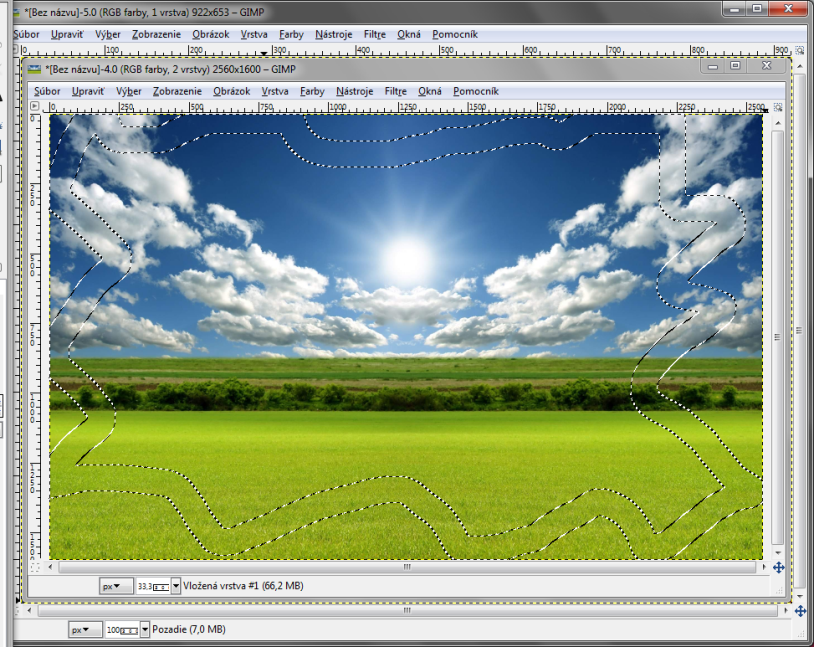 Výber do kanála
Ctrl + C, Vytvoriť novú vrstvu, Ctrl + V  (ľavý obr.)
Pravý obrázok je po odstránení vonkajšej časti a úprave v nástroji Krivky (tvar M na zelenom kanály)
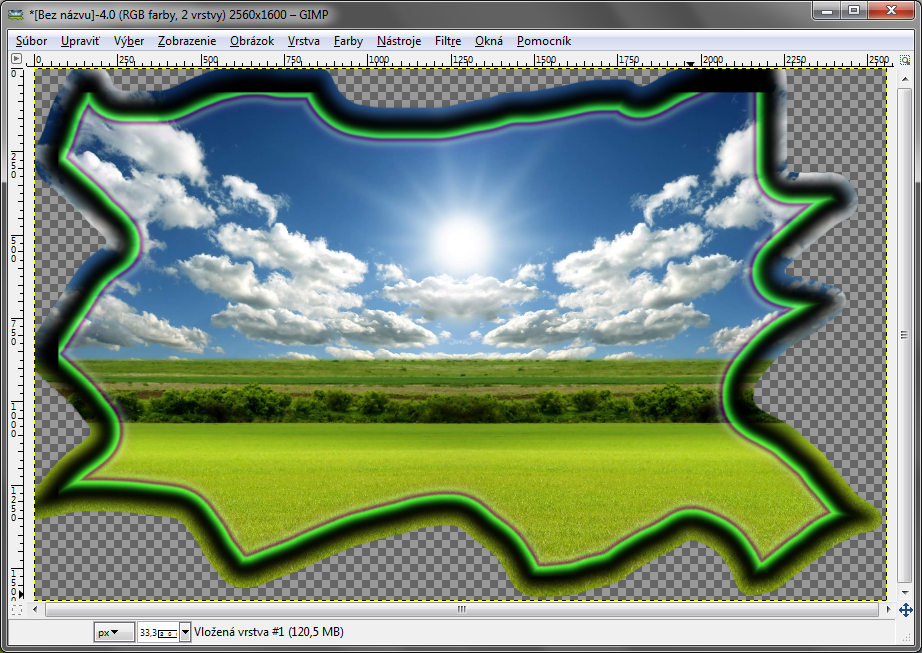 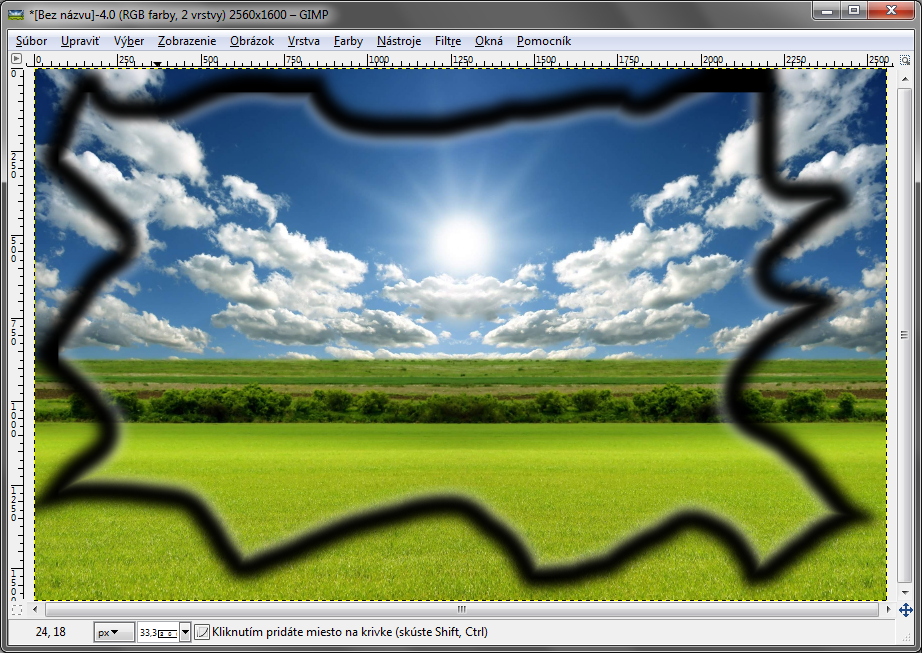 Cesty
Cesty sú uzavreté alebo otvorené Bézierove krivky

Vytvorenie: Nástroj Cesty alebo Výber, Previesť na cestu 
Slúžia na
Uloženie výberu (iba uzavreté cesty)
Obtiahnutie (Obkreslenie) cesty vzorom, štetcom (aj s dynamikou), textom
Text okolo cesty
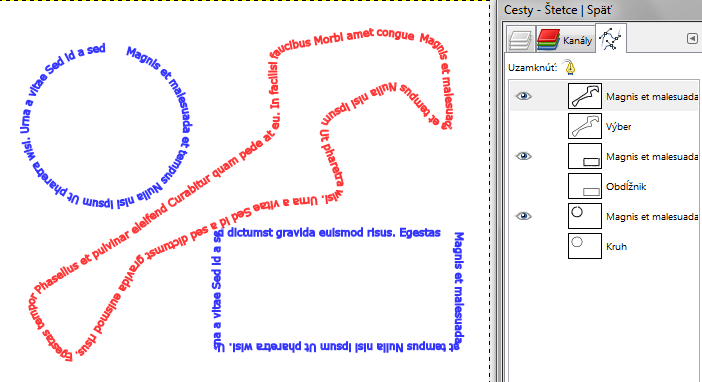 Cesty
Text okolo cesty
PK na textovú vrstvu
Ohnúť text pozdĺž cesty (aktuálnej, červenej)

Obkreslenie cesty
PK na cestu
Obkresliť cestu
Obtiahnutie cesty
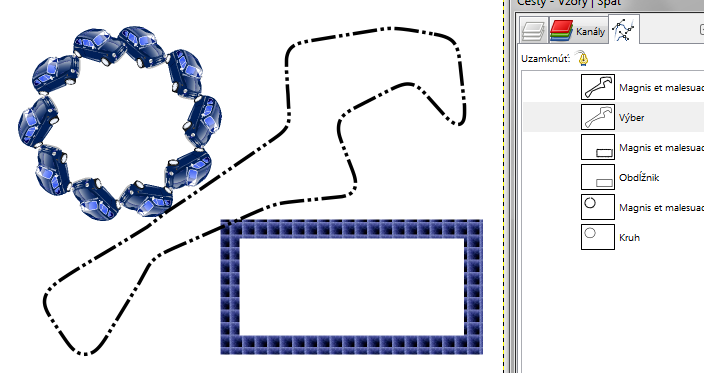 Opakovanie
Vlastné štetce, dynamika
Výber
Kanály
Práca so súvislou oblasťou
Cesty
Práca s krivkami
Ďakujem za pozornosť
Otázky??